Welcome
We will begin at 7:30 p.m. Central Time.
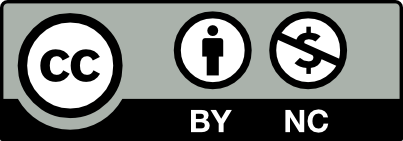 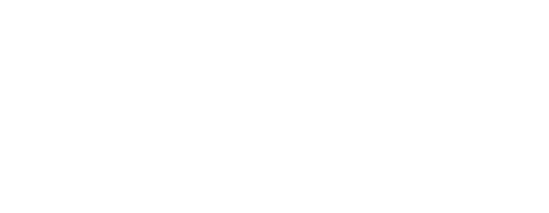 [Speaker Notes: This work is licensed under the Creative Commons Attribution-NonCommercial 4.0 International License. To view a copy of this license, visit http://creativecommons.org/licenses/by-nc/4.0/ or send a letter to Creative Commons, PO Box 1866, Mountain View, CA 94042, USA]
Tweet today using #OFAFellows
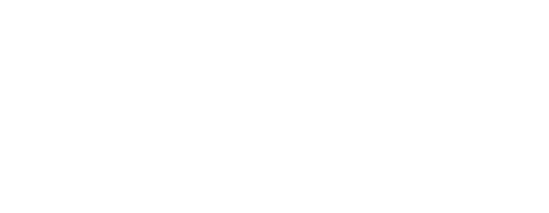 Week 4: Digital organizing
Key takeaways
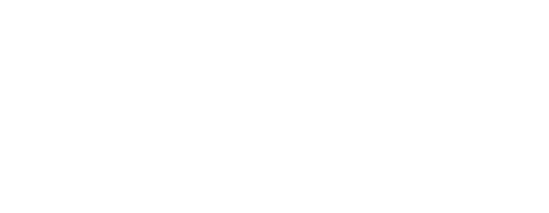 Strengths of 
Social Media
Uses for 
Organizers
Millions of people communicating, sharing, ready to engage. 

Public forum, real-time conversations, trending topics, and breaking news.

Low-level engagement like sharing and liking is easy.
An easy point-of-entry for potential supporters.

Gives organizers a platform to tell our stories, make our case, and find shared values.

Connect with folks, build networks, lift each other up, share resources, organize.
[Speaker Notes: In review]
At the core of any relationship is one thing: 

Trust.
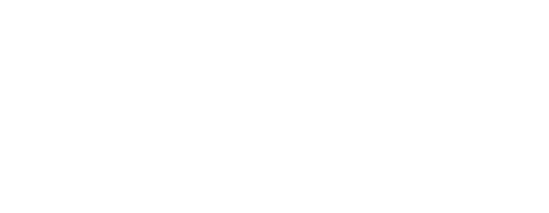 [Speaker Notes: Keep the principles of Authenticity/Relevance/Impact in mind while crafting your message, because the online relationships you have are built on trust.]
THE IMPACT OF SOCIAL MEDIA:
“Using the internet and social media to try to effect change, it really started because I felt like I had...a countdown. I had roughly six months to live. And if they didn’t change their minds in that amount of time, that was it.”
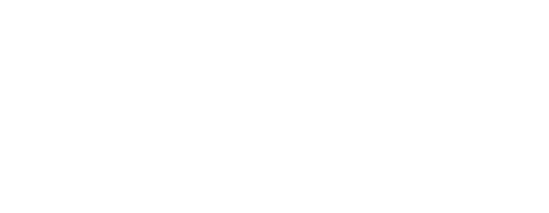 [Speaker Notes: This is a direct quote from Kendall. (She’s still here btw)]
ofa.us/resources
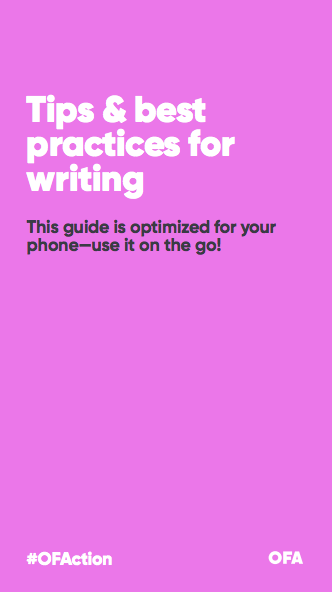 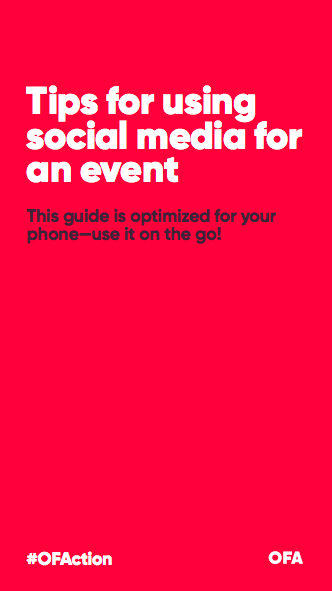 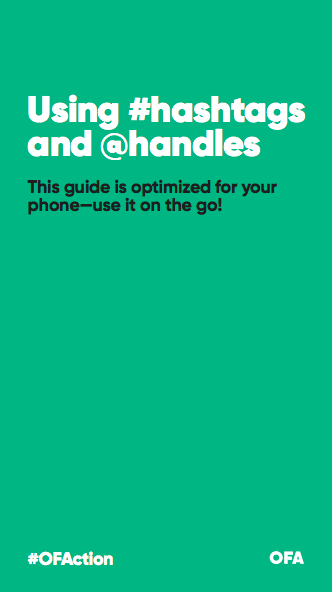 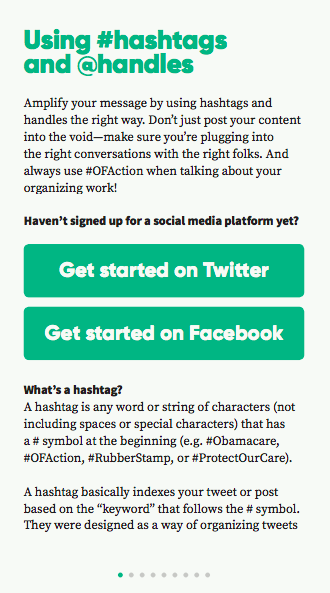 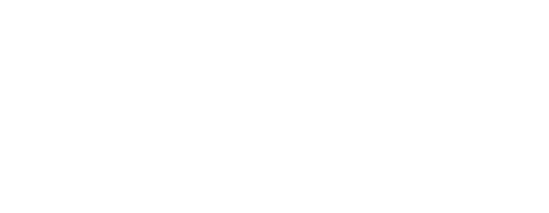 [Speaker Notes: More resources available here to make your work even better – we think about these things a lot, okay?]
Goals for today
Identify areas that, based on our conceptions, highlight how we want to grow as a leader

Understand the different components of event management

Feel confident preventing and solving problems that will arise before, during, and after your event
1
2
3
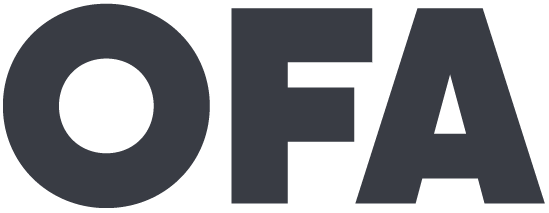 Leadership vs. management
Agenda
Event management overview
Tools for event management
Preventing and solving
Debrief and next steps
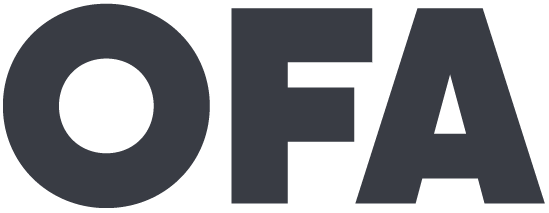 [Speaker Notes: To start, I want us to dig into a big concept – the difference between leadership and management. You’re in the Fellowship because you want deep change in your community and in order to bring this change we need to think about who is at the table and what is inspiring that change. That’s where this comes in. 


BOOK CLUB]
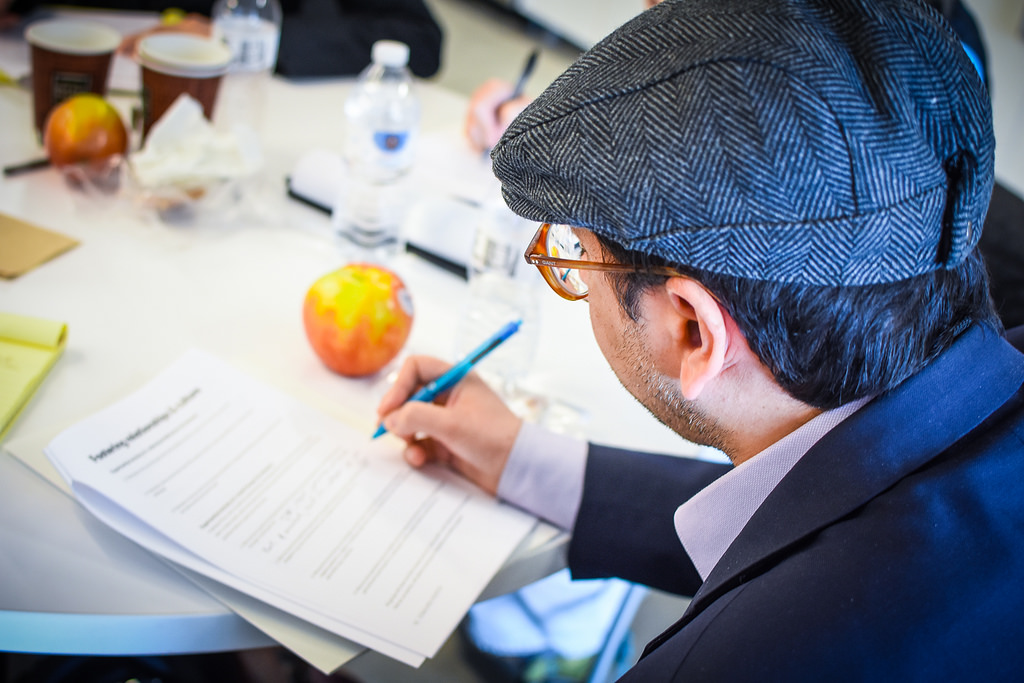 What leadership is 
(and is not)
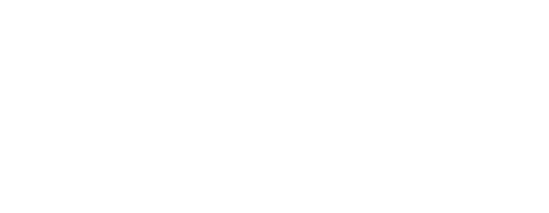 [Speaker Notes: So we are going to dig into what leadership is and what it is not.]
Our conception of what leadership is can be limiting.
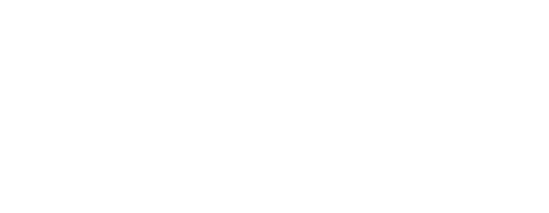 [Speaker Notes: What would make our conception of leadership limiting? 

Questions to think about:
Who hold power historically in this county? 
Do we see people who look like us when we think about which leaders inspire us?]
Assigned Leadership: 
Leadership that is based on occupying a position in an organization.
(Northouse, ”Leadership: Theory and Practice”, 08)
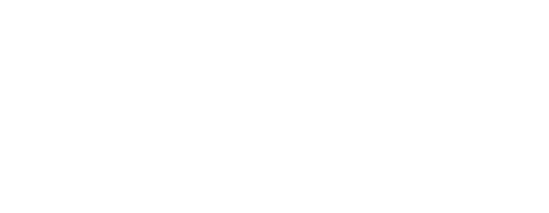 [Speaker Notes: Two different types of leadership 

Assigned or positional leadership: 

Example, executive director at OFA, Katie Hogan – she is a positional leader]
Emergent Leadership: 
Perceiving an individual as the most influential member of a group, regardless of their title.
(Northouse, ”Leadership: Theory and Practice”, 08)
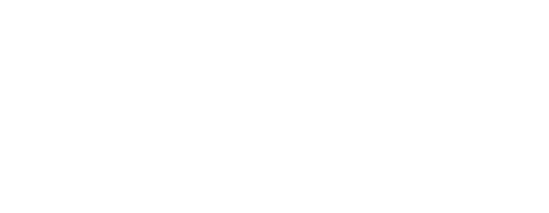 [Speaker Notes: Emergent leaders don’t need to have positional authority but they still hold leadership. 

Think about folks that might be emergent leaders? (Parkland students)

We see this all the time in community organizing

Can be particularly powerful to speak truth 

Neither one is either good or bad

This just expands are definition of what a leader looks like]
Management
Leadership
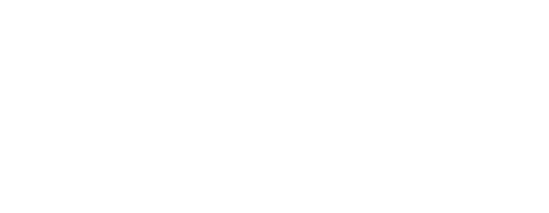 [Speaker Notes: We often conflate management and leadership so let’s actually dig into what these mean

They are intertwined with one another

You can have really good management but if there isn’t good leadership OR vice verse]
Management
(Abraham Zaleznik, 1977)
Leadership
Impersonal about goals

Relate more in-line with role

Authority granted from above (authorized)

Transactional

Conditional
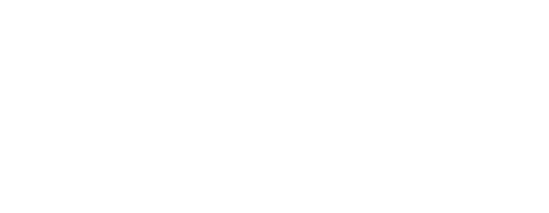 Management
(Abraham Zaleznik, 1977)
Leadership
(Abraham Zaleznik, 1977)
Impersonal about goals

Relate more in-line with role

Authority granted from above (authorized)

Transactional

Conditional
Personal about org goals

Relate more intuitively

Authority granted from below from within

Persistent
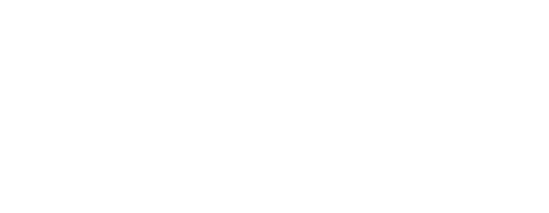 [Speaker Notes: Leaders are comfortable in ambiguity]
“You manage things; you lead people.”

-Grace Murray Hopper, 
U.S. Navy Rear Admiral
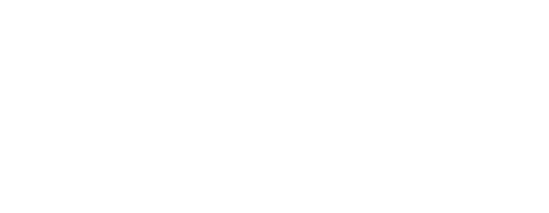 [Speaker Notes: More than anything though, we believe that you have to see yourself as part of the community you want to improve/organize – this is the only way you will know the needs, the resources, who is missing from the table

This gets us to…]
Leadership is not…
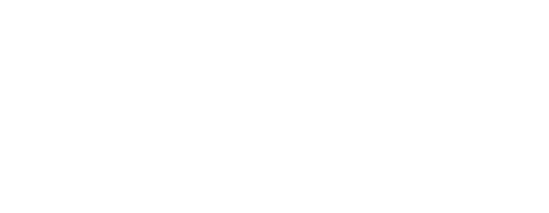 [Speaker Notes: What leadership is not]
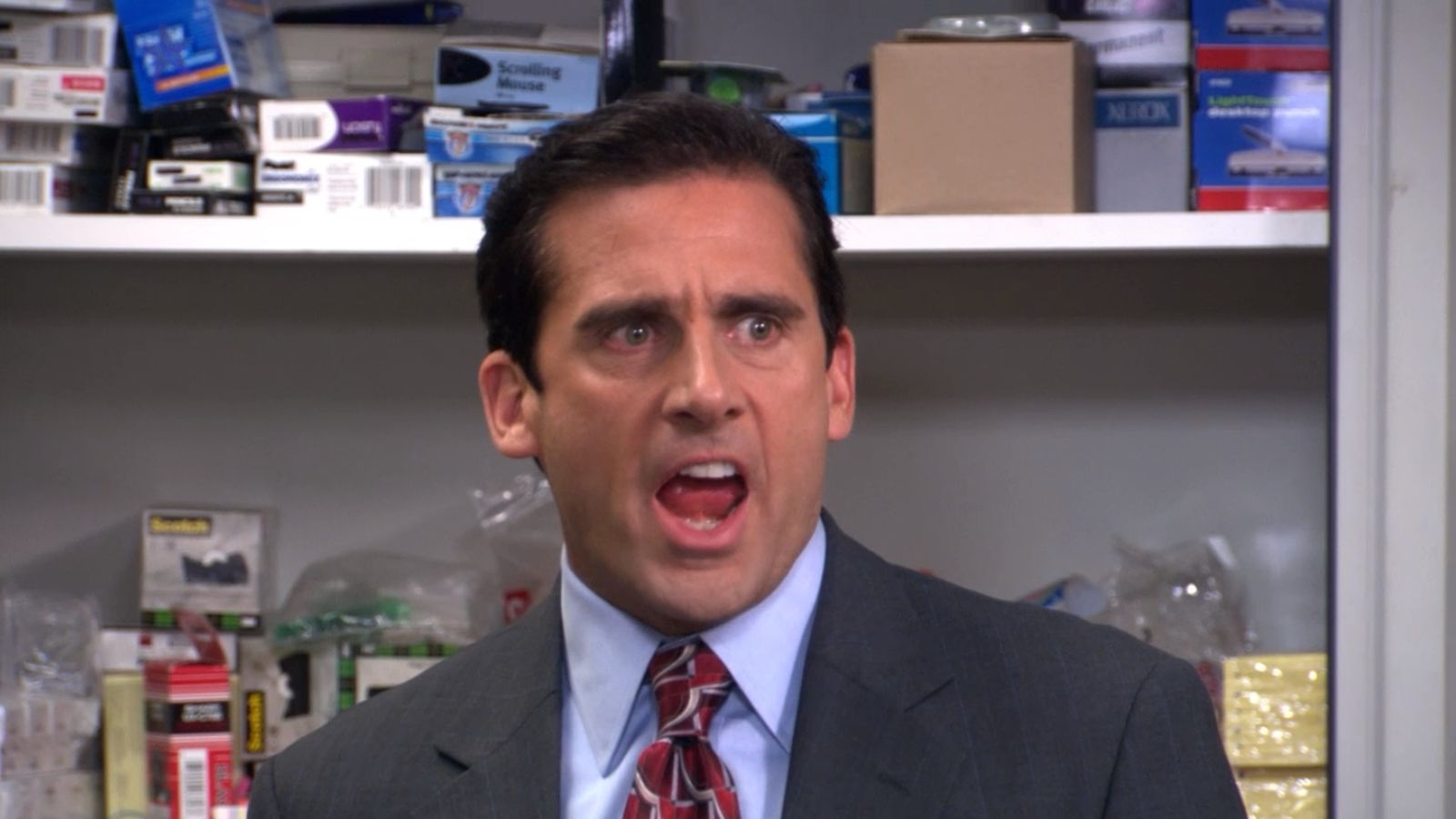 Coercive or
telling people what to do.
[Speaker Notes: Coercion is not leadership because it is forceful. Coercion induces change, while leadership influences change]
Trait-based or born 
that way.
[Speaker Notes: Anybody has the ability to engagement in the process of becoming a leader. 

Naturally there are societal factors that give folks the space to be good leaders – it is a muscle you build and flex]
Leadership is a process by which an individual uses influence with a group for positive change.
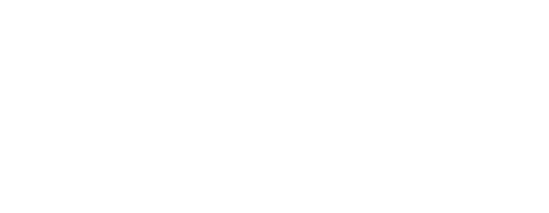 [Speaker Notes: So many definitions of leadership but that the root of where we want to start in the context of community organizing

Love that this definition includes that it is a process

Three things to underline, pull out of this definition
1. Process, not static
2. Group, leadership doesn’t happen in a vacuum – we need to work with people
3. Positive change, the outcome of leadership

Build upon this!]
Now it’s 
your turn
Question: How do you define the difference between leadership and management? What examples can you point to in your own life or experience?
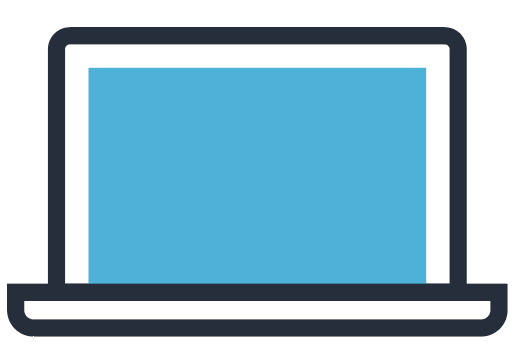 Type in the chat box to share your thoughts
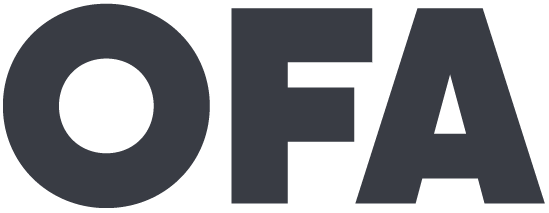 “As we look ahead into the next century, leaders will be those who empower others.”

-Bill Gates
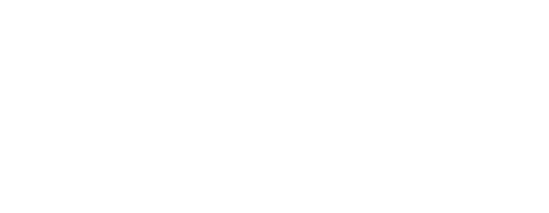 [Speaker Notes: Leaders look ahead; leaders build other folks up!]
“If your actions create a legacy that inspires others to dream more, learn more, do more and become more, then, you are an excellent leader.”

-Dolly Parton
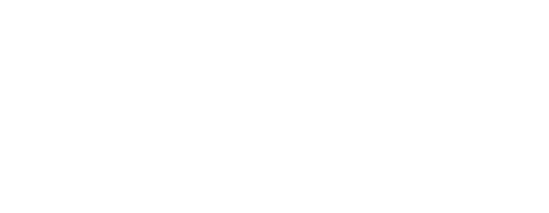 [Speaker Notes: Having an eye on a vision for the future and the world we want to create – rooting ourselves in our why and the values that call us to show up… saying I want more of that in the wrold]
“Leadership is a series of behaviors rather than a role for heroes.”

-Margaret Wheatley
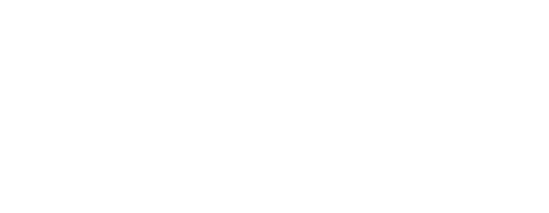 [Speaker Notes: dailynessof leadership– what it looks like, feels like for the people around you]
Question: How do we inspire others to follow us?
Now it’s 
your turn
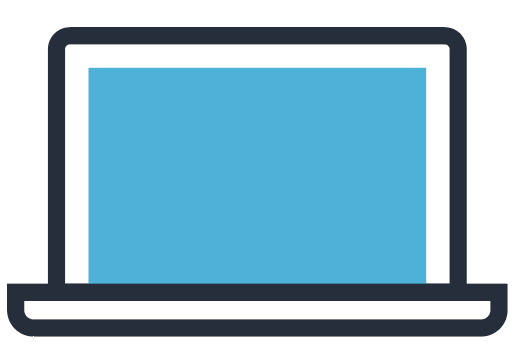 Type in the chat box to share your thoughts
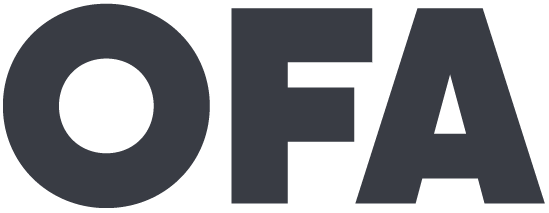 [Speaker Notes: 7:47- 7:53 [6 minutes]

It’s ok if that takes a second – this is hard! Really think about the FIRST time that happened because that was when you likely solified your belief around a particular value.

This is hard and takes a lot of practice, so some 

This is very personal, so if you feel comfortable sharing, we would love to thear]
Leadership vs. management
Agenda
Event management overview
Tools for event management
Preventing and solving
Debrief and next steps
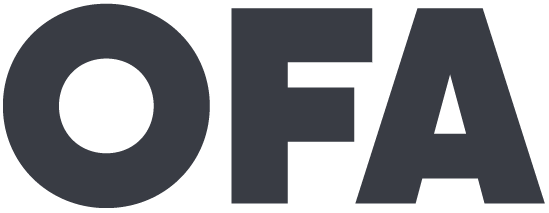 [Speaker Notes: To apply and practice who we want to be as leaders it is a daily practice. What is most exciting for me about leadership is that I believe a huge part of it is how folks feel around you. How you live out your values]
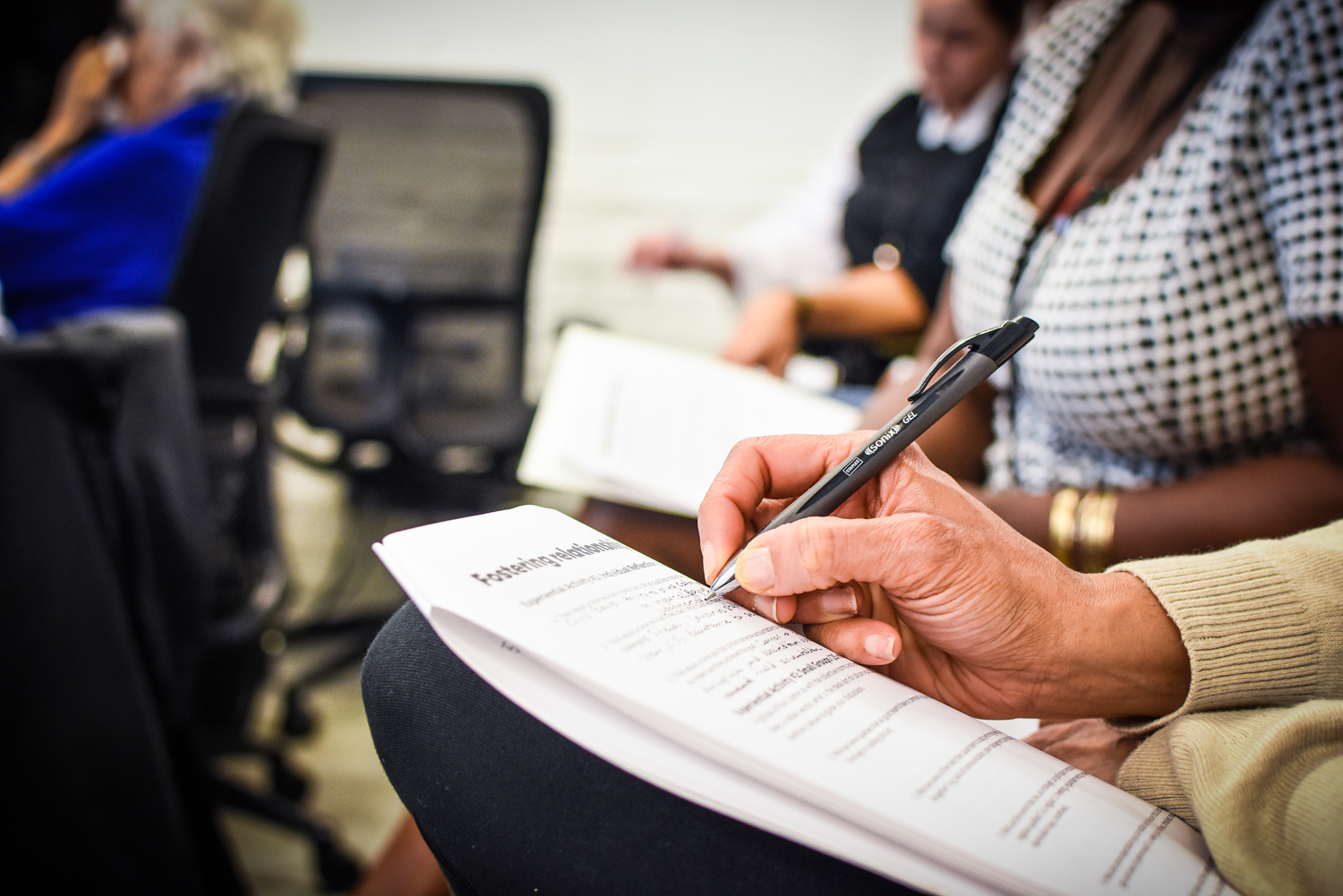 Event management
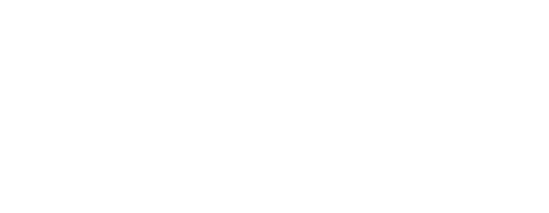 [Speaker Notes: We want you to be: able to delegate responsibilities and ensure tasks are completed on time as your team prepares for your event
So we are going to discuss the different components of event management: How do you keep track of everything that needs to be accomplished? How do you meet all deadlines?

This might seem like a silly question but I want us to root ourselves in the why of events… what purpose do they serve?
These are the events where we flex our orgganizing muscle and take action in an effort to bring about change. We will bring in new people in critical moments around issues, ask them to take meaningful action, and train them to do it well. Again, these are types of events that we host in hopes of bring about action on a certain issues.We want to show decision-makers that we have people who stand with us in wanting to bring about change.These events are great points of entry where we hook people in and get then interested in the issue we care about.Community engagement events are great examples of organizing events because they are typically low bar asks (i.e. come to a movie, come to a panel event) but they spark people's curiosity on an issue and hopefully inspire them to do more.]
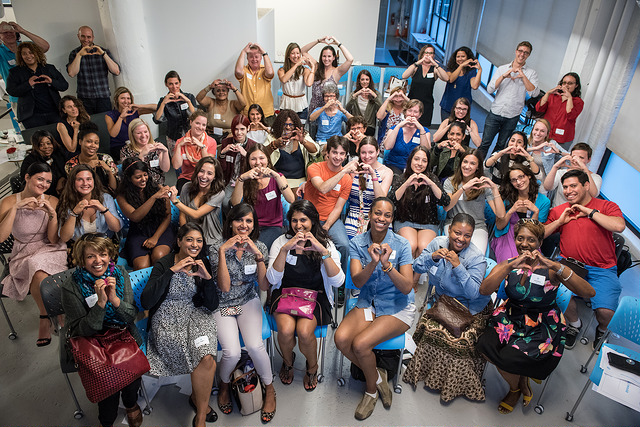 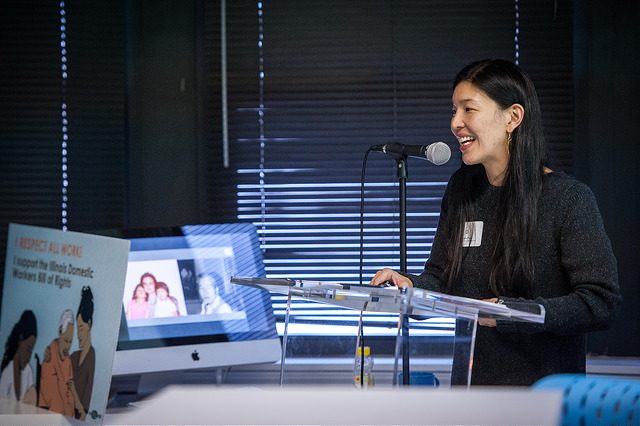 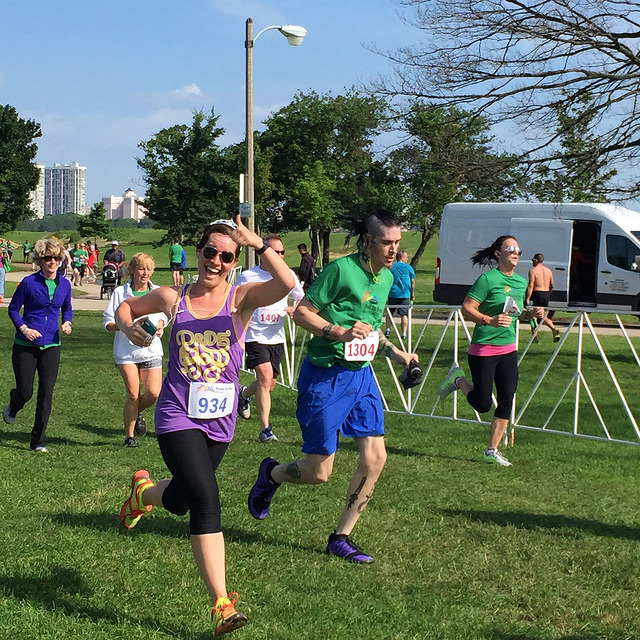 Film Screening
The Empowerment Project
August 2015
Speaker Series
Caring Across America
March 2015
Community Service
Proud to Run
June 2015
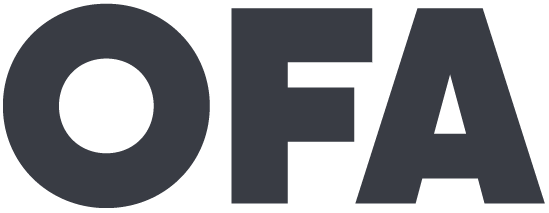 [Speaker Notes: Events can broadly be separated into 2 buckets: mobilizing events and organizing events. At OFA we do both. You can choose to do either type for your community engagement event. Let's briefly review.

FELLOWS! 

I’ll email out more events for you to browse so you can see how leadership is operating in OFA organizing]
Event goals
Why:  Purpose—why are we organizing this event?

What:  What do we want to do? What does success look like?

When:  When will this event happen? Plan A, B, C, D

Where:  Where will this event take place? Plan A, B, C, D

Who:  Assign roles—who will do what? Who should be involved?
1
2
3
4
5
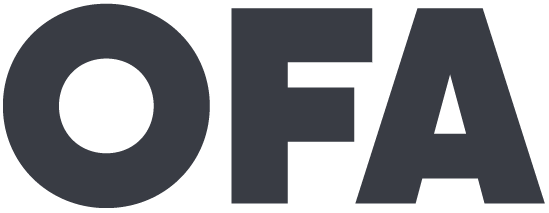 [Speaker Notes: Now that you know the basics of your event, it is time to start managing all of the pieces that incorporate your event. What do we mean by managing an event? It means that as an organizer, you are working with your group to make sure you outline and do everything that needs to happen before, during, and after you event in order to meet your goals.]
Event goals: The next step
You always want to make an ask to your audience during or at the end of your event. 

Organizing is hard work, and the best way for us to grow and achieve more is to make use of the great people we have in the room.

Always be ready with the next step for your audience for how they can stay engaged and take more action!
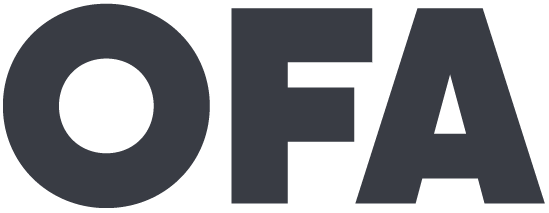 What do you think a good ask might be for the issue you’re focusing on?
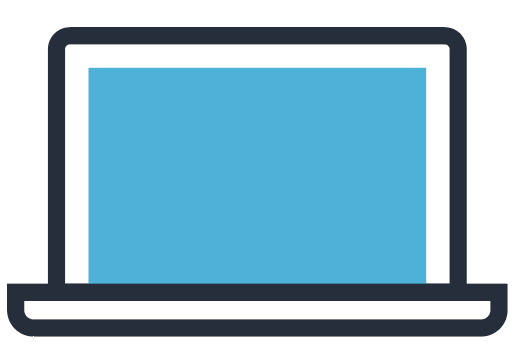 Type in the chat box
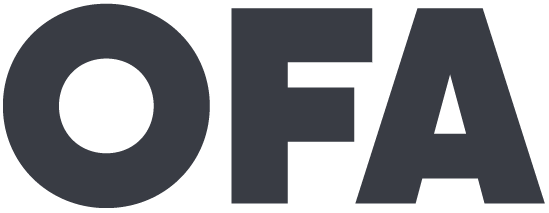 MANAGING YOUR EVENT
Organizing events is complex, challenging work. Their success depends on smooth logistics, high-quality content, and a clear vision for how the event fits into the bigger picture.
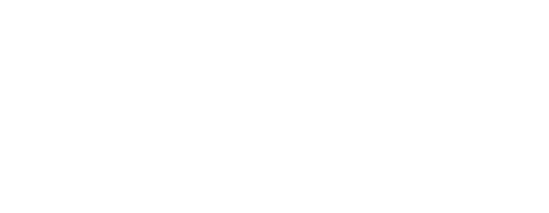 MANAGING YOUR EVENT
At OFA, we rely on two important tools to help manage the success of our events: the tick tock and event checklist.
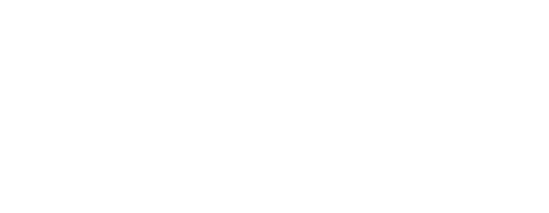 Leadership vs. management
Agenda
Event management overview
Tools for event management
Preventing and solving
Debrief and next steps
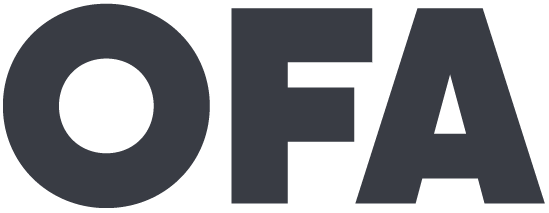 [Speaker Notes: 00:18 – 00:19 [1 min] – Aquiles

[Broad Goals] Review post-training agenda

We cannot cover everything you will need to know today. 
That is why we have a post-training agenda for you
Review key dates and webinars]
WHAT IS A TICK TOCK?
A detailed rundown of what will happen at your event from start to finish.
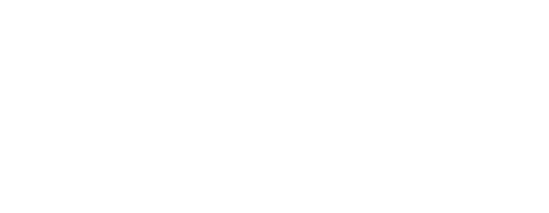 [Speaker Notes: What is a tick tock? An outline of what will happen at your event, from start to finish. Generally your tick tock will change depending on the type of event you are hosting. However, there are two criterias every tick tock should consider: Flow and Time.]
In what ways do you think a tick tock is useful for managing an event?
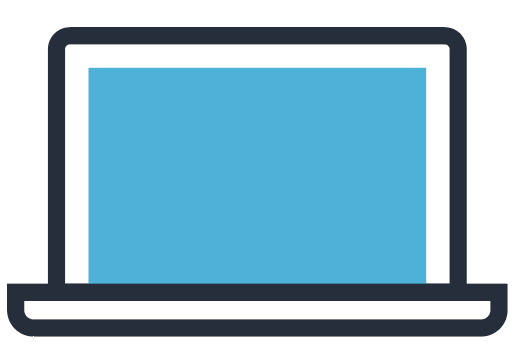 Type in the chat box
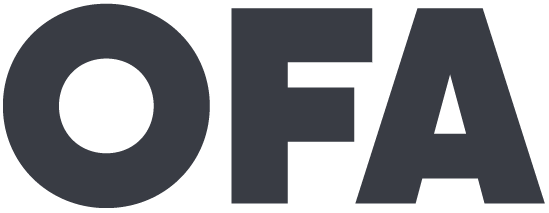 Start with welcome and introduction, sharing goals and reviewing agenda

Order of speaking program (film panel, community service)

Finish with close and next steps
Components of a tick tock:

Flow
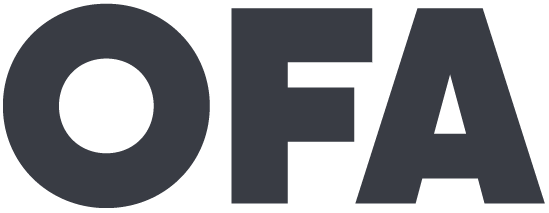 [Speaker Notes: Tick Tock Flow: There should be a natural flow to your tick tock. For instance, always start with a welcome an intro that incorporates goals and agenda review. If you are having a speaker, your q+a should follow after. You should always have a close and next steps.]
Think through the timing of each portion of event – i.e. intro/welcome, Q&A, event evaluation

Account for transition time

Account for buffer time

Be respectful of your audience’s time
Components of a tick tock:

Time
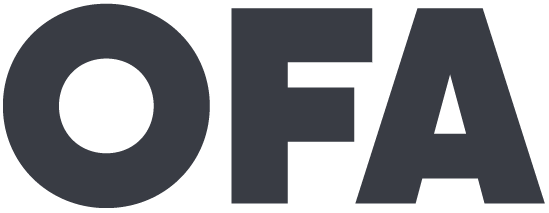 [Speaker Notes: Tick Tock Time: Time is very important to keeping your audience engaged. Your event should not be more than 2 hours. As you build your tick tock, build in transition time. You should also build buffer time.]
What questions do you have regarding the 
flow and time of an event tick tock?
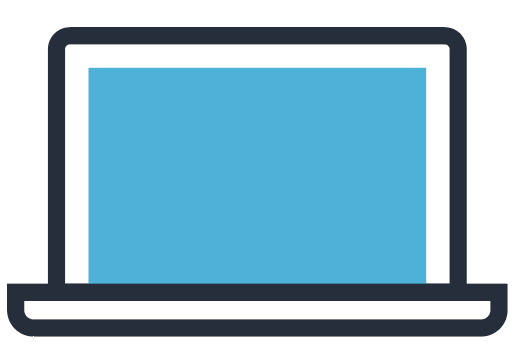 Type in the chat box
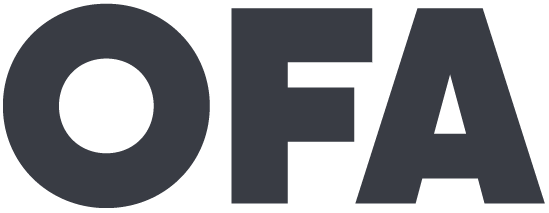 WHAT IS A CHECKLIST?
A document that takes into account all of the resources, materials, and logistics needed in order to run an event
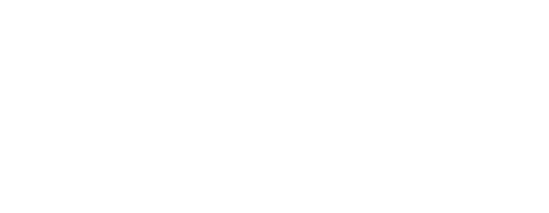 Supplies

AV needs

Food/refreshments

Accessibility
Components of a checklist:

Buckets
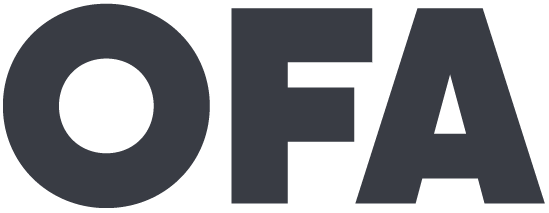 Leadership vs. management
Agenda
Event management overview
Tools for event management
Preventing and solving
Debrief and next steps
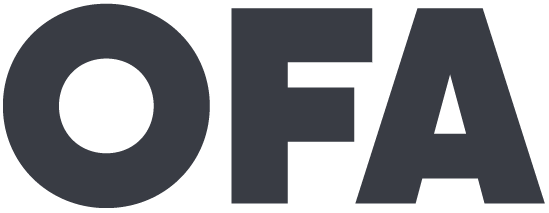 [Speaker Notes: As an organizer, you are always preventing challenges that might arise before and during your event, as well as solving challenges that arrise during your event, and which you could not see coming. Preventive solutions: Control the controllables. Adaptive solutions: Be proactive and carry-on]
Preventive Solution
Adaptive
Solution
Before

What can you do before the event to prevent a problem 
from happening?
During

What can you do during the event to manage a problem by adapting?
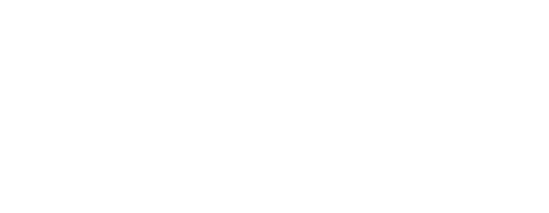 Scenario # 1:
You are hosting a film screening. For this event you plan to present a movie, followed by a panel discussion and a Q & A. But during the actual event, panelists are talking over each other and the Q & A is going longer than expected. Moreover, the same three audience members are asking questions and controlling the conversation.
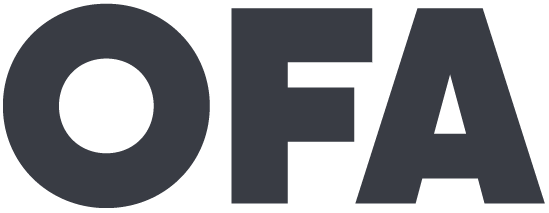 Scenario # 1:



Preventative 
Solution:
You are hosting a film screening. For this event you plan to present a movie, followed by a panel discussion and a Q & A. But during the actual event, panelists are talking over each other and the Q & A is going longer than expected. Moreover, the same three audience members are asking questions and controlling the conversation.


Assign and prepare an event moderator or Emcee.
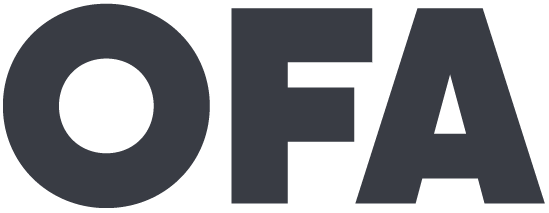 Scenario # 1:



Preventative 
Solution:

Adaptive 
Solution:
You are hosting a film screening. For this event you plan to present a movie, followed by a panel discussion and a Q & A. But during the actual event, panelists are talking over each other and the Q & A is going longer than expected. Moreover, the same three audience members are asking questions and controlling the conversation.


Assign and prepare an event moderator or Emcee.




Moderator/Emcee should use facilitation skills to keep control of the tick tock, audience, and content.
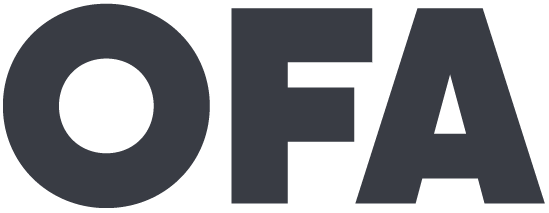 Scenario # 2:
You are hosting a speaker series about gun violence prevention in your community. Your VIP speaker, a city council member, begins the speaking program and largely focuses on the new housing project the Council proposed last week.
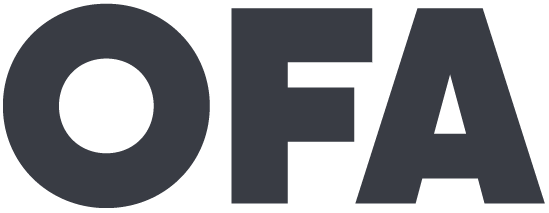 Scenario # 2:



Preventative 
Solution:
You are hosting a speaker series about gun violence prevention in your community. Your VIP speaker, a city council member, begins the speaking program and largely focuses on the new housing project the Council proposed last week.



Write a memo to prepare your speaker. Include event goals, suggested talking points, and logistics.
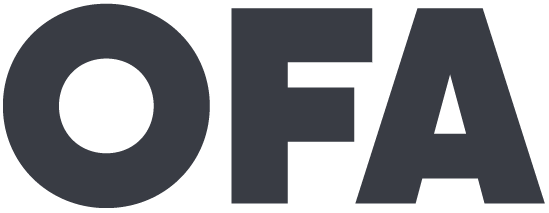 Scenario # 2:



Preventative 
Solution:

Adaptive 
Solution:
You are hosting a speaker series about gun violence prevention in your community. Your VIP speaker, a city council member, begins the speaking program and largely focuses on the new housing project the Council proposed last week.



Write a memo to prepare your speaker. Include event goals, suggested talking points, and logistics.



Find a pause and ask the speaker something that closely relates to your actual event theme.
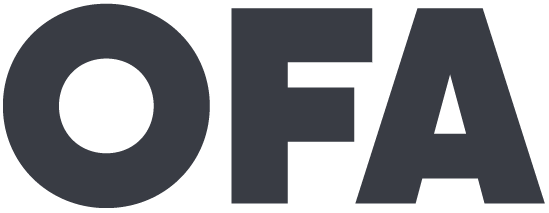 Scenario # 3:
You planned a community service event. You recruited and scheduled 21 community members to attend your event. However, only 5 people showed up to the event.
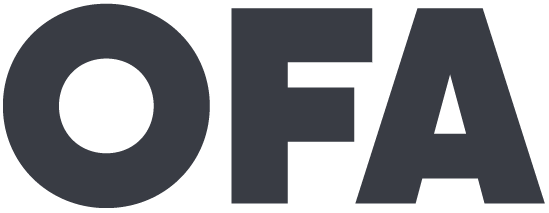 Scenario # 3:



Preventative 
Solution:
You planned a community service event. You recruited and scheduled 21 community members to attend your event. However, only 5 people showed up to the event.





Confirmation calls and reminders.
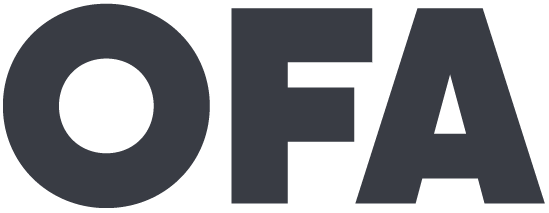 Scenario # 3:



Preventative 
Solution:

Adaptive 
Solution:
You planned a community service event. You recruited and scheduled 21 community members to attend your event. However, only 5 people showed up to the event.





Confirmation calls and reminders. 




Keep up a good spirit and give your audience who did attend the best event possible.
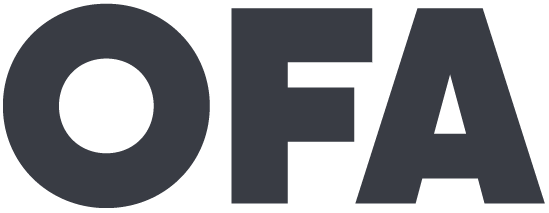 What questions do you have regarding preventative and adaptive solutions?
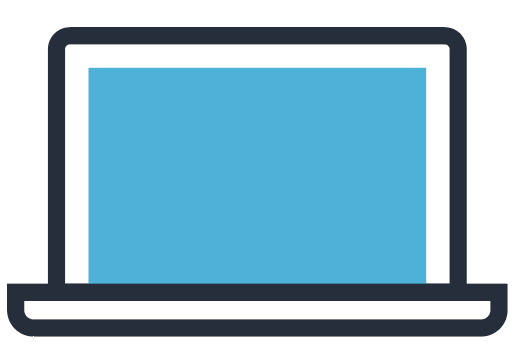 Type in the chat box
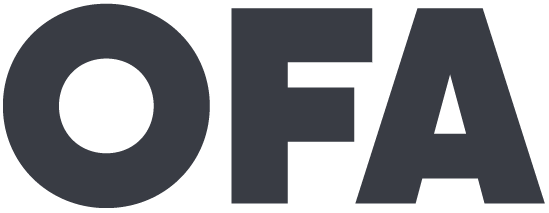 Leadership vs. management
Agenda
Event management overview
Tools for event management
Preventing and solving
Debrief and next steps
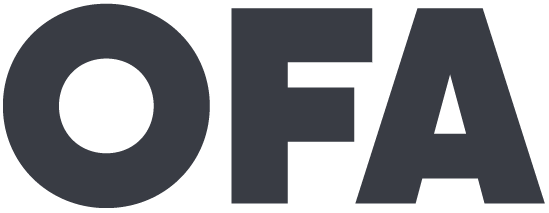 Question: What are the types and examples of leadership you see exemplified in your community?
Now it’s 
your turn
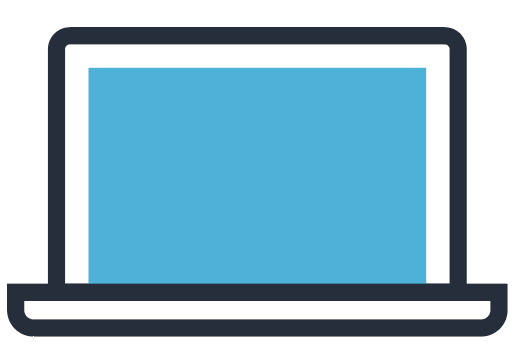 Type in the chat box to share your thoughts
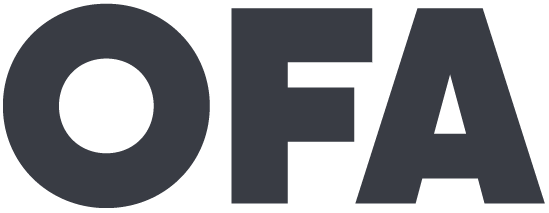 [Speaker Notes: Look for examples in your community – push your thinking around whois a leader around you

What values are driving those folks]
Tweet your key takeaway
#OFAFellows
[Speaker Notes: Over the span of this week hundreds of fellows will be starting this journey along with you! Using social media to share out your learning and what you are excited about is a great way to build connections that span the country. It is also a super great way to show your personal networks what you’re working on. Who knows, maybe someone will be inspired by you and begin their own organizing journey!]
What to expect next week
Thanks for joining the training!


Please fill out the evaluation on today’s training using the link below:
Bit.ly/Summer5-2018
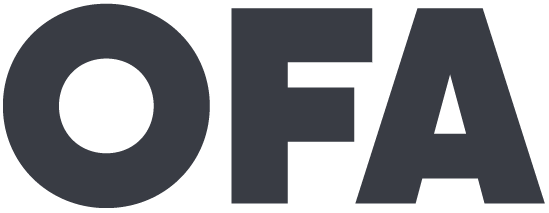